Использование видео интернет-ресурсов для организации дистанционного обучения
Интернет-урок.  http://www.interneturok.ru/
 http://www.iu.ru  от проекта «Инфоурок»
 Российская электронная школа https://resh.edu.ru/subject/.
4. Дистанционное и электронное обучение (городской методический портал) https://mosmetod.ru/sh404sef-custom-content/materialy-dlya-organizatsii-distantsionnogo-obucheniya.html


Перевозская О.Р.
1). interneturok.ru
Видеоуроки школьной программы, конспекты, тренажеры, тесты; платный (по абонементу) и бесплатный контент.
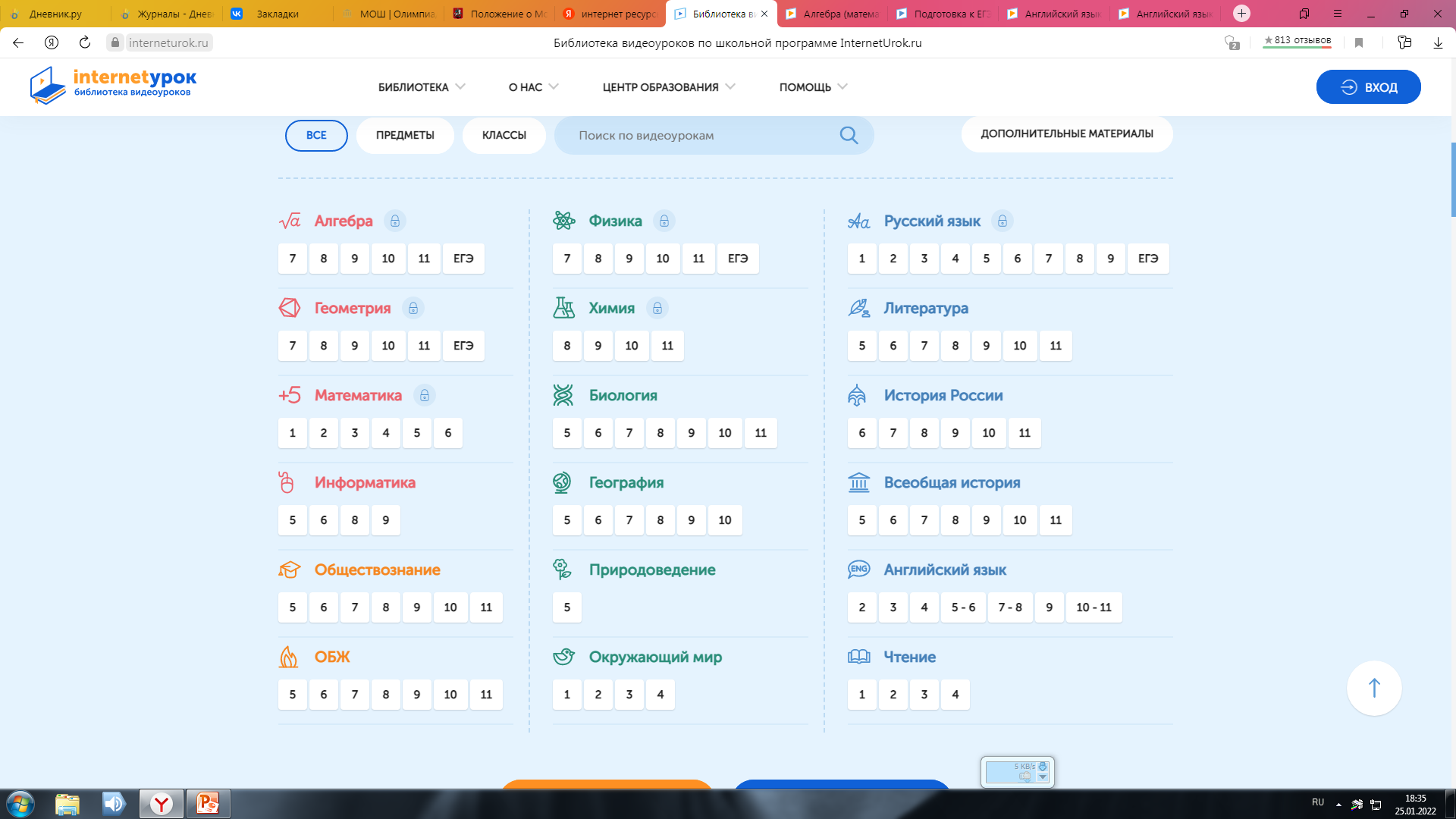 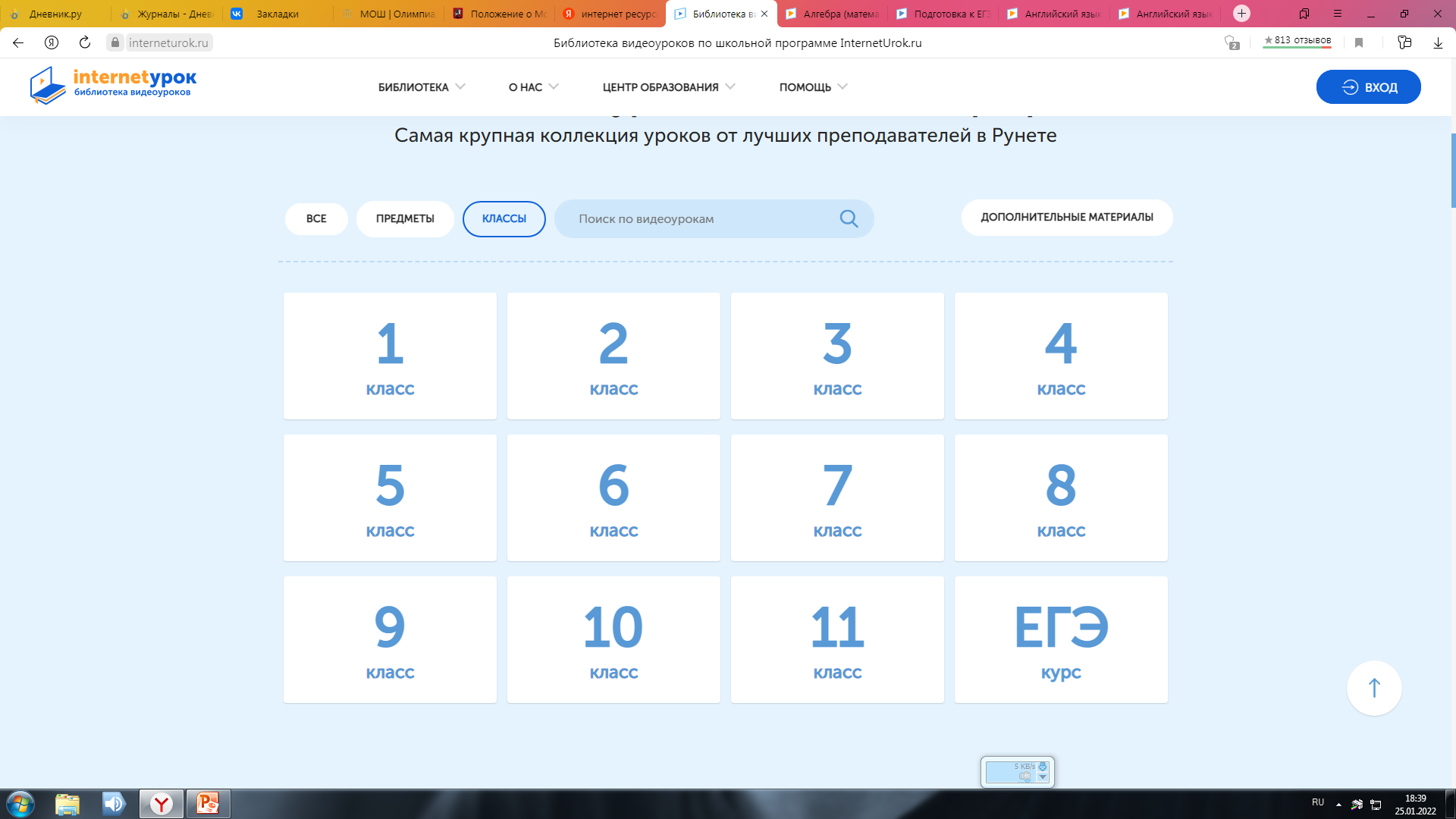 Можно посмотреть видеоурок, читать конспект урока, закрепить знания при помощи тренажера, пройти тест.
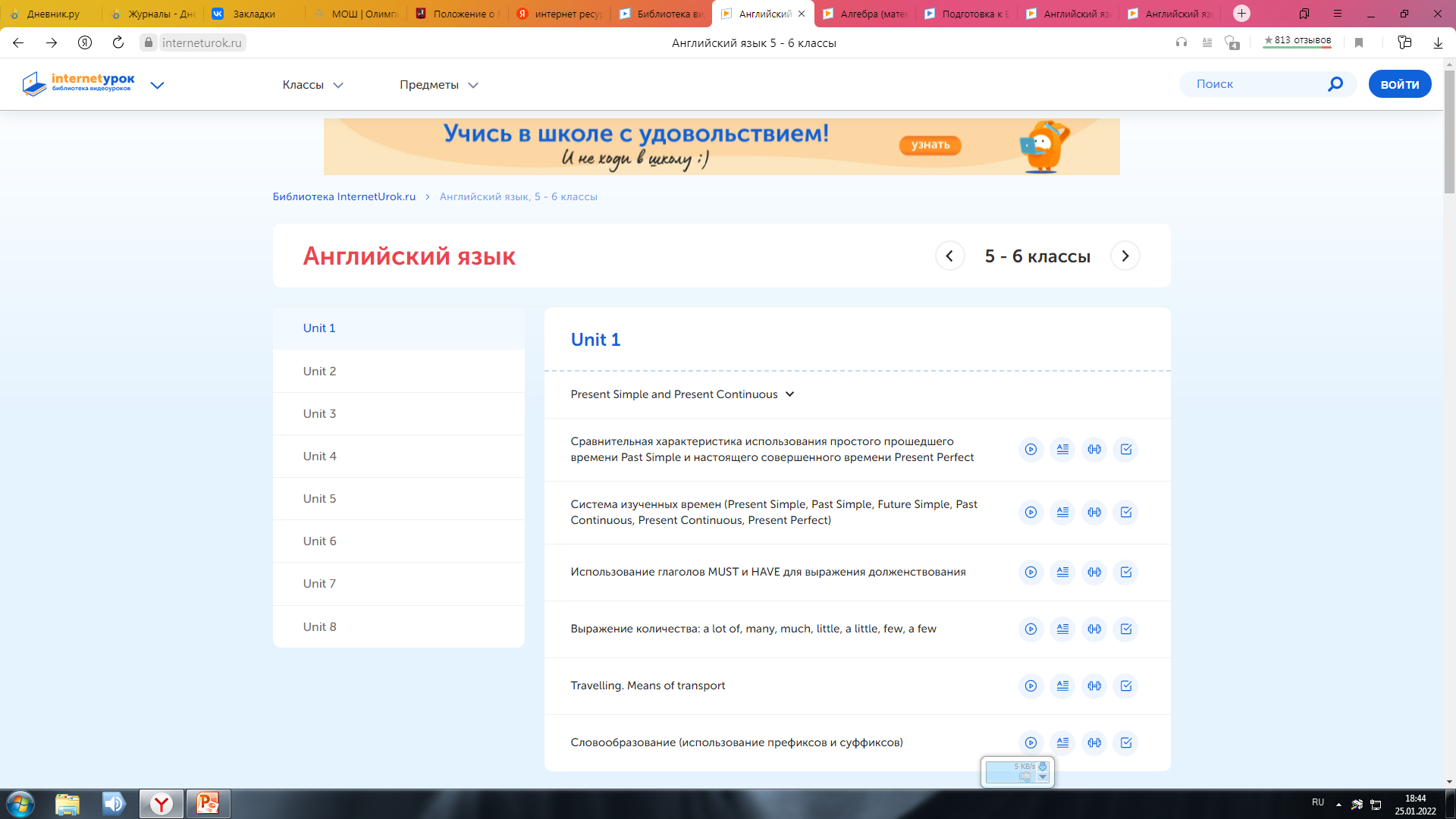 2) iu.ru от «Инфоурок»
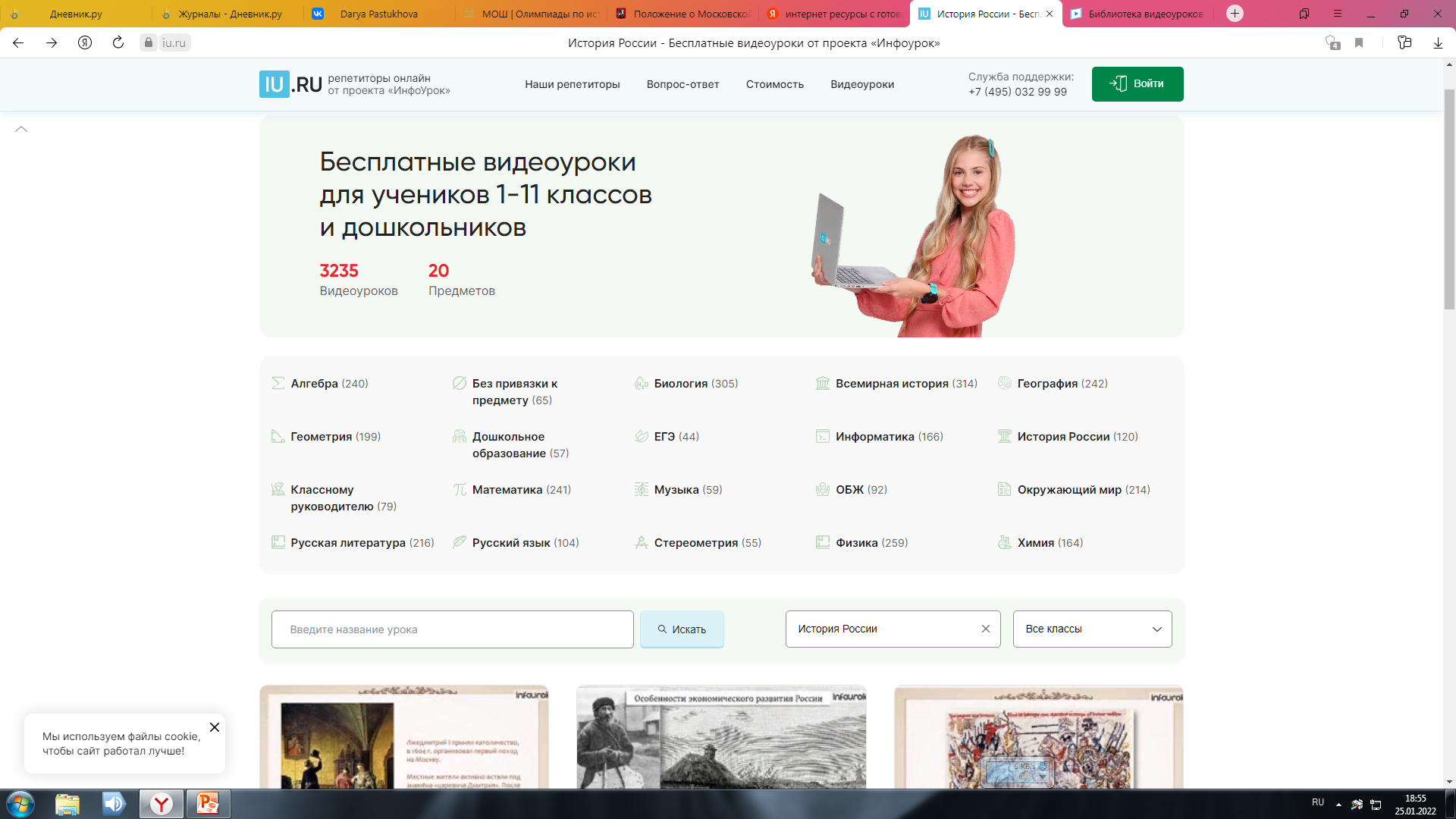 3)Российская электронная школа
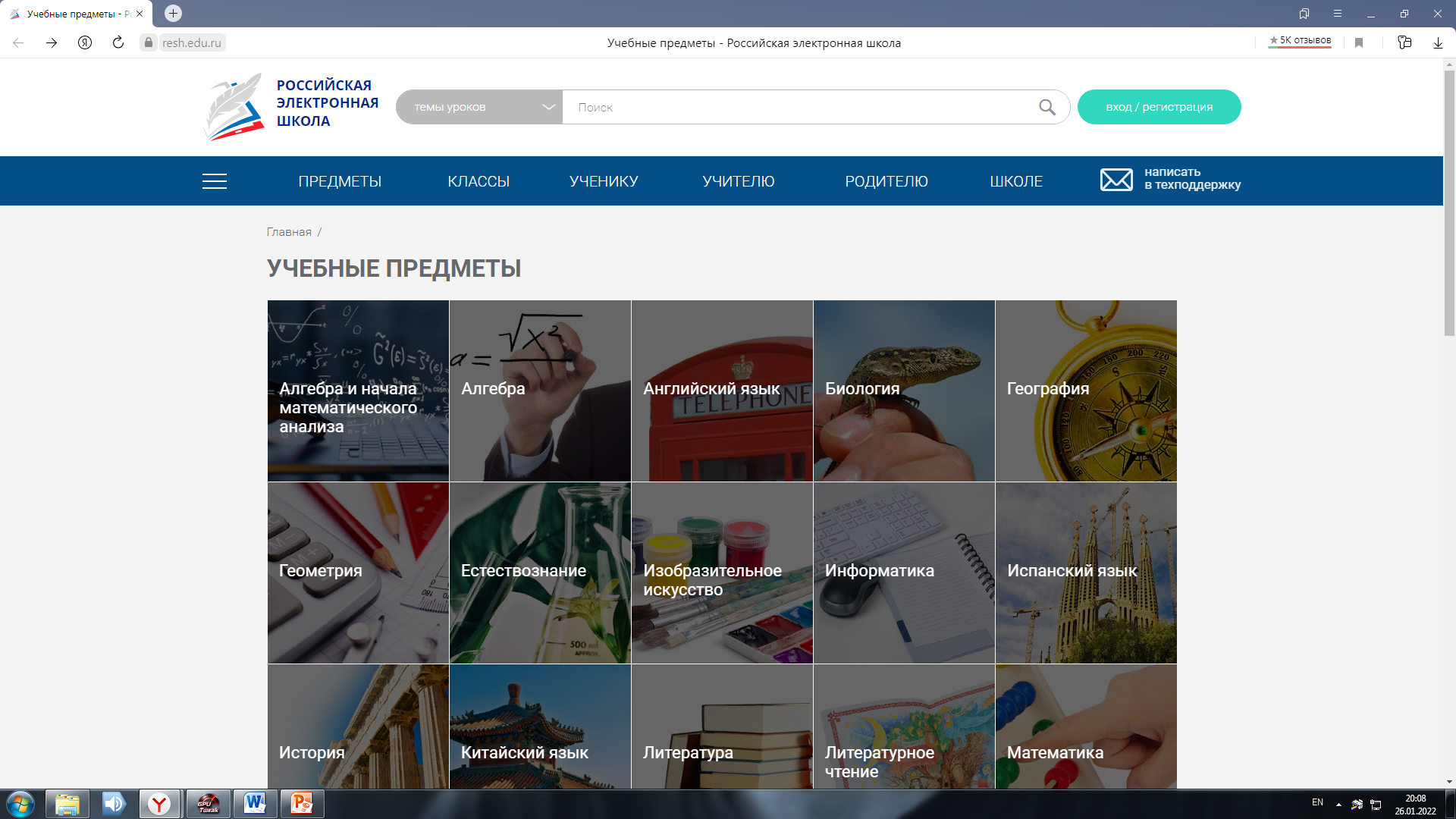 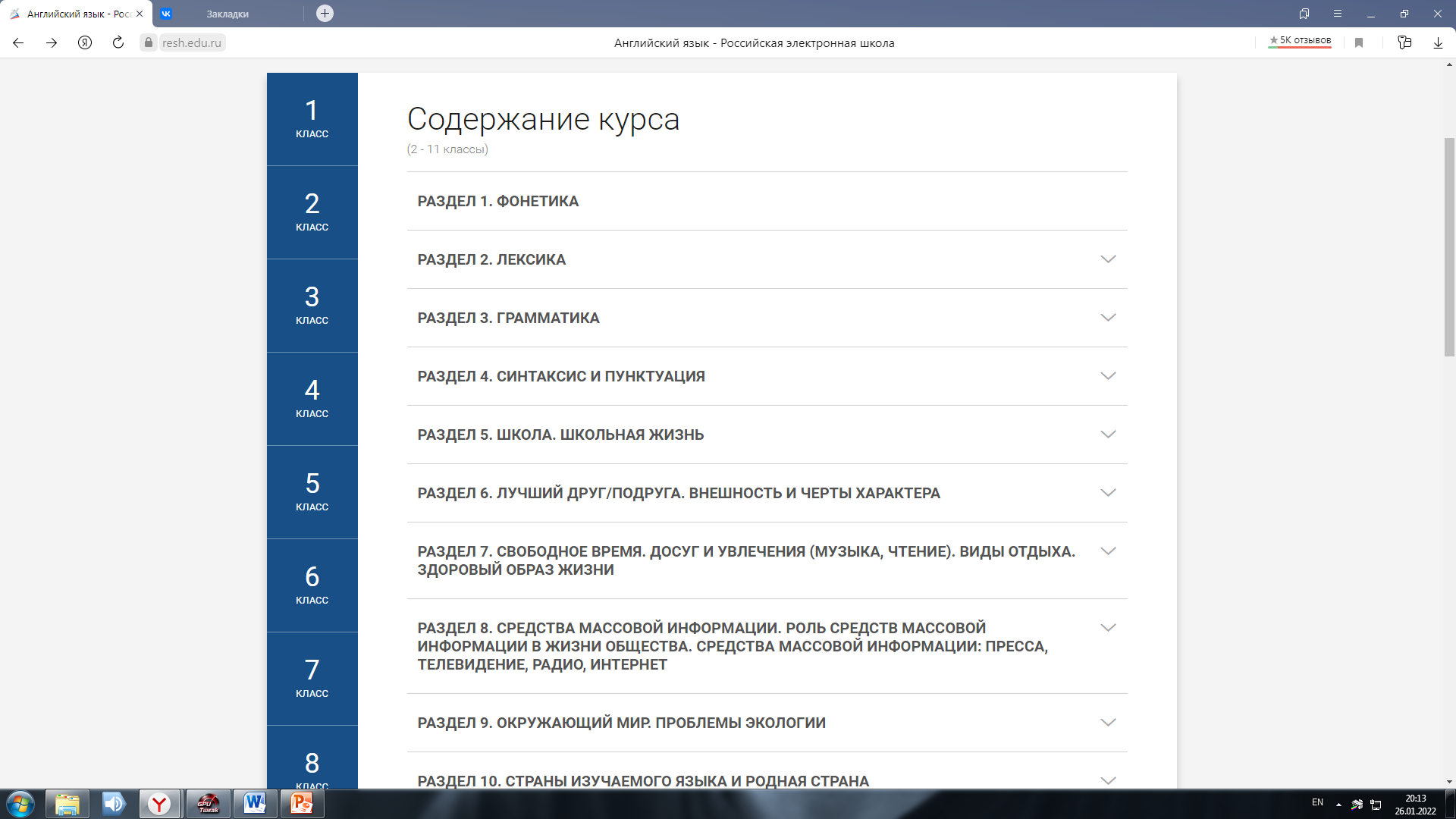 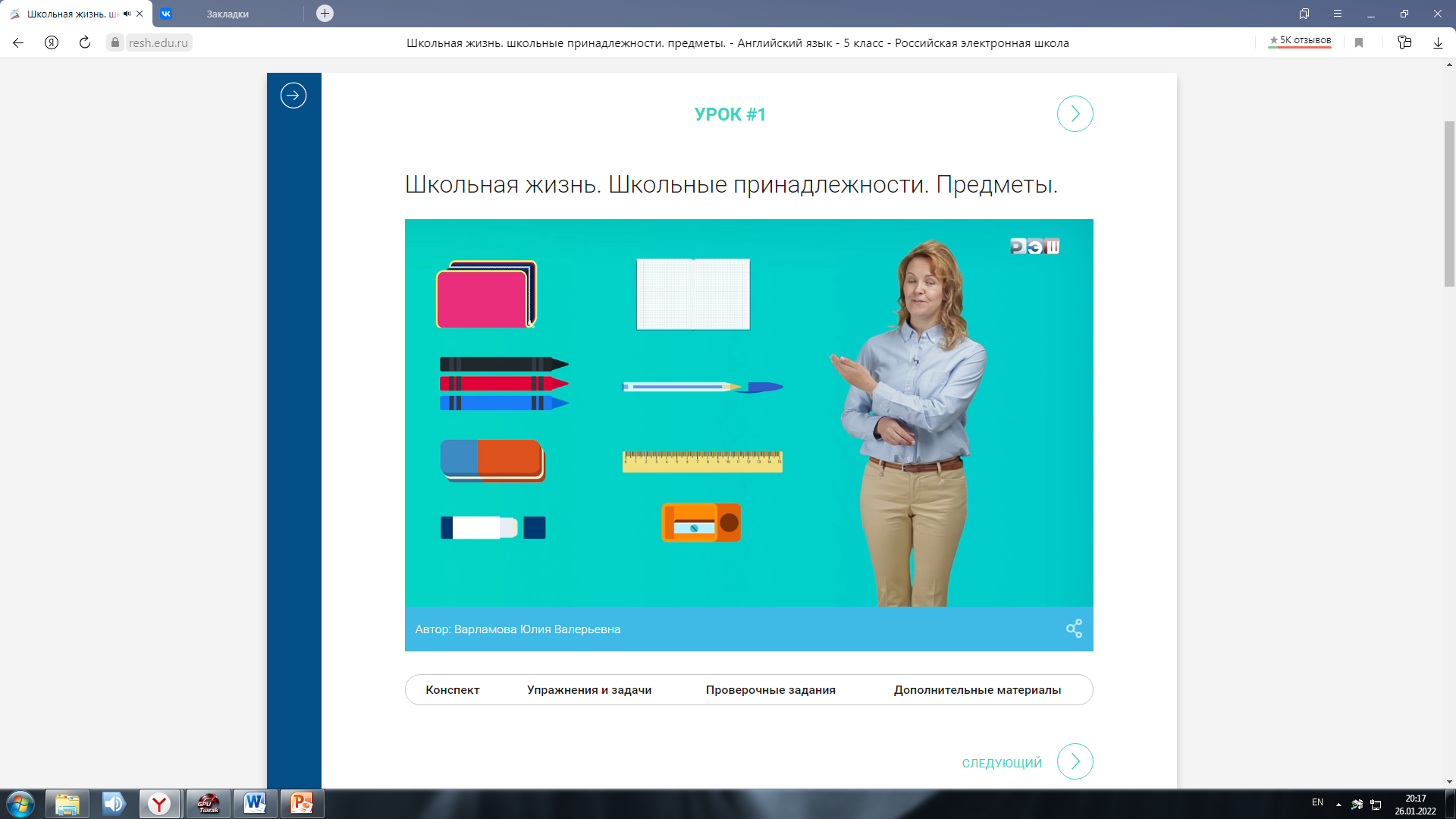 4).	Образовательный сайт «Дистанционное и электронное обучение» (Городской методический центр).